City of Highland Park
Green Alliance
Volume Based Trash
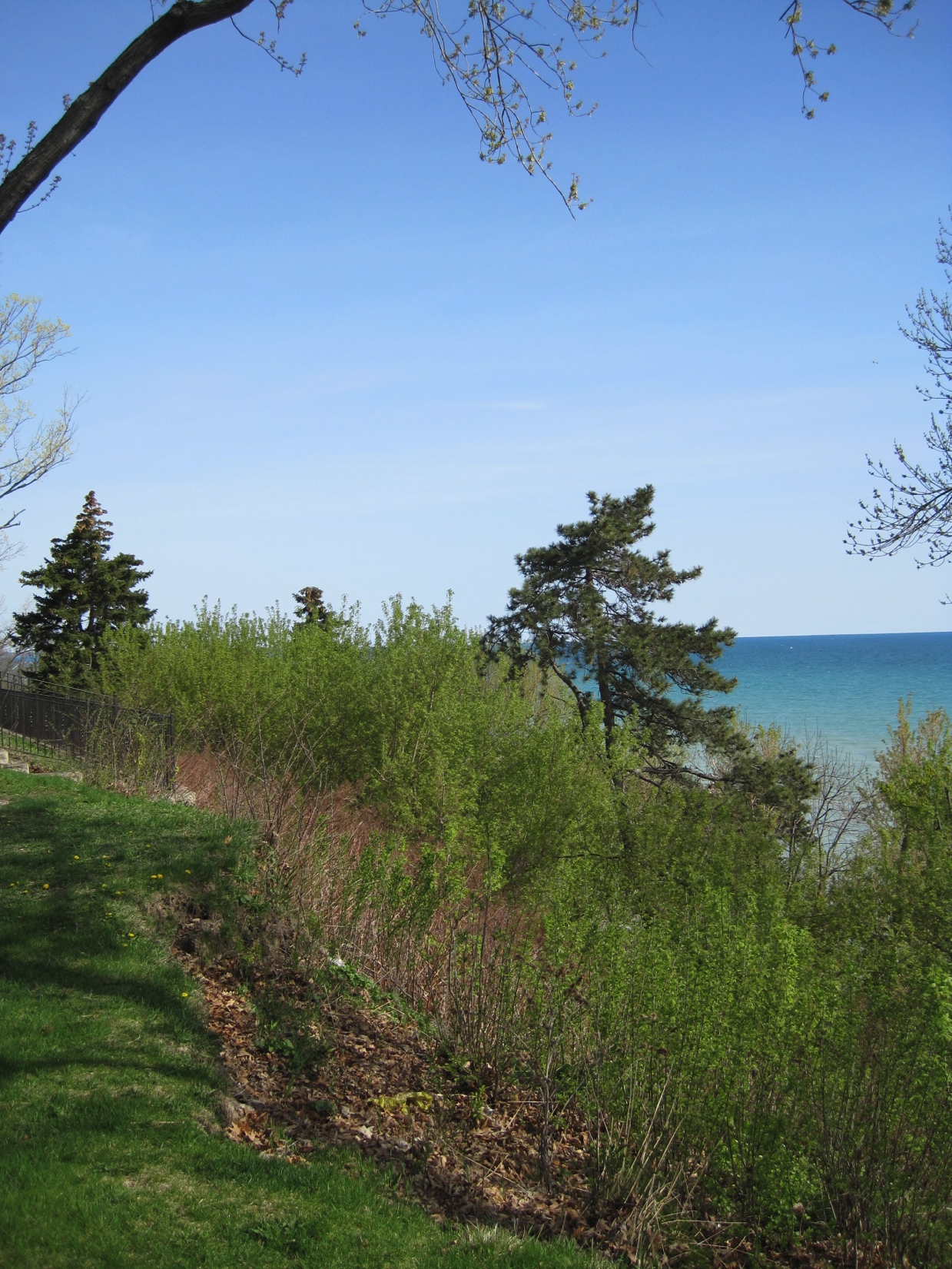 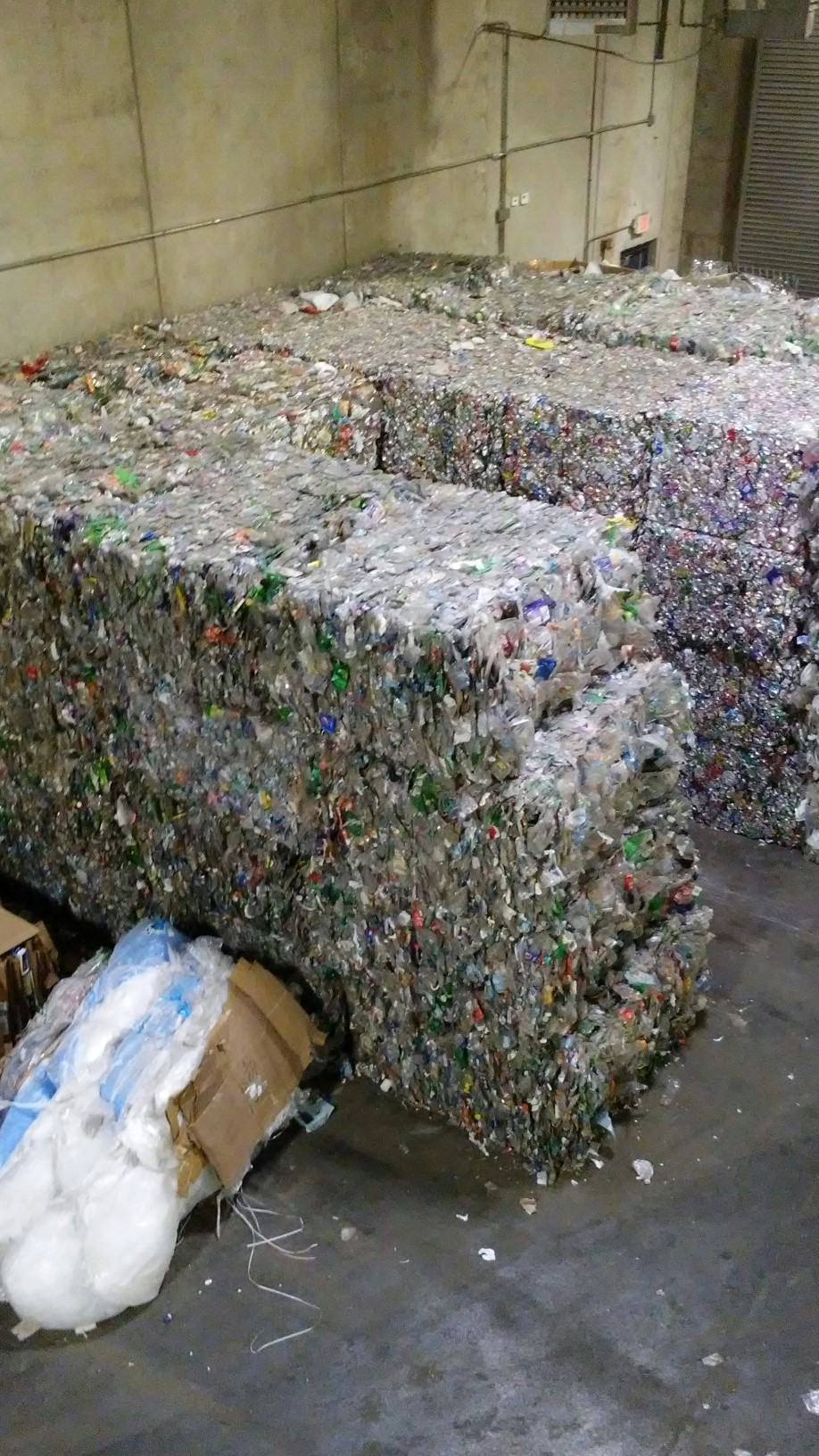 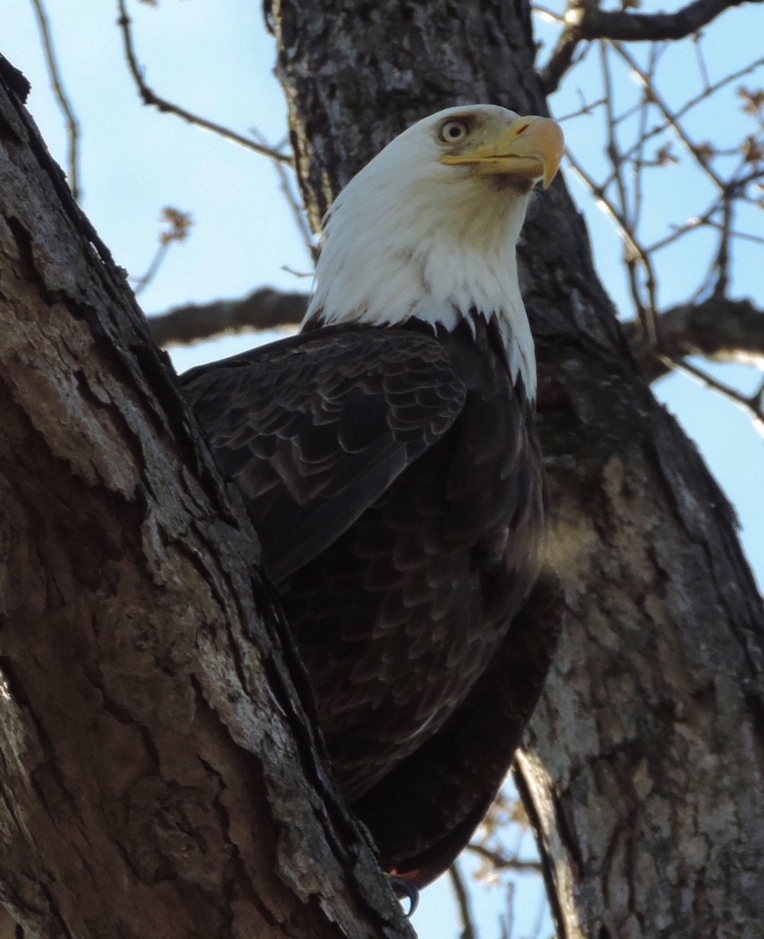